מערכת שידורים לאומית
תנ"ך ממ"ד
ירמיהו לכיתות י"ב
שפרה אדלר
מה נלמד היום
פרק ל"א
מה תורמת נבואה על גאולת הרי השומרון, לשומעיו של ירמיהו המתגוררים ביהודה?
מי בוכה בפרקנו ועל מה?
מה יאפיין את החזרה לארץ מן הגלות על פי דברי הנבואה?
פרק ל"א
פס' א-יט
מאפייני הנבואה בפרק
טרום קריאה...
מילים רבות המבטאות רגשות עזים: ביטויי שמחה לצד ביטויי כאב וצער, ביטויי אהבה ורחמים. 
ביטויים המדגישים שמדובר בדברי ה': כֹּה אָמַר ה', נְאֻם ה'. 
חזרות על אותן מילים: עוד, כי, ועל, ושבו, זכר אזכרנו, רחם ארחמנו
פרק ל"א
(א) כֹּה אָמַר ה' מָצָא חֵן בַּמִּדְבָּר עַם שְׂרִידֵי חָרֶב הָלוֹךְ לְהַרְגִּיעוֹ יִשְׂרָאֵל: (ב) מֵרָחוֹק ה' נִרְאָה לִי וְאַהֲבַת עוֹלָם אֲהַבְתִּיךְ עַל כֵּן מְשַׁכְתִּיךְ חָסֶד: (ג) עוֹד אֶבְנֵךְ וְנִבְנֵית בְּתוּלַת יִשְׂרָאֵל עוֹד תַּעְדִּי תֻפַּיִךְ וְיָצָאת בִּמְחוֹל מְשַׂחֲקִים: (ד) עוֹד תִּטְּעִי כְרָמִים בְּהָרֵי שֹׁמְרוֹן נָטְעוּ נֹטְעִים וְחִלֵּלוּ: (ה) כִּי יֶשׁ יוֹם קָרְאוּ נֹצְרִים בְּהַר אֶפְרָיִם קוּמוּ וְנַעֲלֶה צִיּוֹן אֶל ה' אֱלֹהֵינוּ:
פרק ל"א
(א) כֹּה אָמַר ה' מָצָא חֵן בַּמִּדְבָּר עַם שְׂרִידֵי חָרֶב הָלוֹךְ לְהַרְגִּיעוֹ יִשְׂרָאֵל: (ב) מֵרָחוֹק ה' נִרְאָה לִי וְאַהֲבַת עוֹלָם אֲהַבְתִּיךְ עַל כֵּן מְשַׁכְתִּיךְ חָסֶד: (ג) עוֹד אֶבְנֵךְ וְנִבְנֵית בְּתוּלַת יִשְׂרָאֵל עוֹד תַּעְדִּי תֻפַּיִךְ וְיָצָאת בִּמְחוֹל מְשַׂחֲקִים: (ד) עוֹד תִּטְּעִי כְרָמִים בְּהָרֵי שֹׁמְרוֹן נָטְעוּ נֹטְעִים וְחִלֵּלוּ: (ה) כִּי יֶשׁ יוֹם קָרְאוּ נֹצְרִים בְּהַר אֶפְרָיִם קוּמוּ וְנַעֲלֶה צִיּוֹן אֶל ה' אֱלֹהֵינוּ:
על מי מדובר בנבואה זו – ישראל או יהודה?
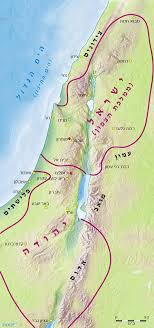 על מי מדובר בנבואה זו?
"עוד תטעי כרמים בהרי שומרון"
ציונים גיאוגרפיים השייכים לנחלותיהם של בני רחל (יוסף ובנימין) – 
ממלכת ישראל
"כי יש יום קראו נוצרים בהר אפרים"
"קול ברמה נשמע"
על מי מדובר בנבואה זו?
"כי הייתי לישראל לאב ואפרים בכורי הוא"
"הבן יקיר לי אפרים"
שמות הקשורים לשבטי הצפון
"אפרים מתנודד"
"רחל מבכה על בניה כי איננו"
על מי מדובר בנבואה זו?
ציונים גיאוגרפיים השייכים לנחלותיהם של בני רחל (יוסף ובנימין) – 
ממלכת ישראל
שמות הקשורים לשבטי הצפון
נראה כי הנבואה מתייחסת לגולי מלכות ישראל, שהוגלו על ידי אשור כ-140 שנה לפני חורבן יהודה בידי הבבלים.
מתוך ההקשר מובן כי הביטוי "ישראל" שמופיע רבות בפרק זה מכוון לממלכת ישראל ולא לכלל העם.
"כי הייתי לישראל לאב ואפרים בכורי הוא"
"עוד תטעי כרמים בהרי שומרון"
"רחל מבכה על בניה כי איננו"
"כי יש יום קראו נוצרים בהר אפרים"
"הבן יקיר לי אפרים"
"קול ברמה נשמע"
"אפרים מתנודד"
גם יהודה יזכו לגאולה
פרק ל"ב, מב-מד
"כִּי כֹה אָמַר ה' כַּאֲשֶׁר הֵבֵאתִי אֶל הָעָם הַזֶּה אֵת כָּל הָרָעָה הַגְּדוֹלָה הַזֹּאת כֵּן אָנֹכִי מֵבִיא עֲלֵיהֶם אֶת כָּל הַטּוֹבָה אֲשֶׁר אָנֹכִי דֹּבֵר עֲלֵיהֶם: וְנִקְנָה הַשָּׂדֶה בָּאָרֶץ הַזֹּאת אֲשֶׁר אַתֶּם אֹמְרִים שְׁמָמָה הִיא מֵאֵין אָדָם וּבְהֵמָה נִתְּנָה בְּיַד הַכַּשְׂדִּים:
שָׂדוֹת בַּכֶּסֶף יִקְנוּ וְכָתוֹב בַּסֵּפֶר וְחָתוֹם וְהָעֵד עֵדִים בְּאֶרֶץ בִּנְיָמִן וּבִסְבִיבֵי יְרוּשָׁלִַם וּבְעָרֵי יְהוּדָה וּבְעָרֵי הָהָר וּבְעָרֵי הַשְּׁפֵלָה וּבְעָרֵי הַנֶּגֶב כִּי אָשִׁיב אֶת שְׁבוּתָם נְאֻם ה':"
לעתיד לבוא – הממלכה המאוחדת
לפי הנבואה בפרק ל"א האזורים הצפוניים, בהם ישבו שבטי ישראל, ישוקמו – תתחדש בהם החקלאות ויחזרו אליהם הגולים.
הנביא לא מזכיר את הקמת מלכות ישראל מחדש כמלכות נפרדת מיהודה.
שני חלקיו של עם ישראל ישובו לארץ ויתאחדו.
החיבור מחדש בא לידי ביטוי לעתיד לבוא בקריאה של שומרי הפירות בכרמים בהר אפרים (לשעבר ממלכת ישראל) לעלות ביכורים לירושלים (ממלכת יהודה): "כִּי יֶשׁ יוֹם קָרְאוּ נֹצְרִים בְּהַר אֶפְרָיִם קוּמוּ וְנַעֲלֶה צִיּוֹן אֶל ה' אֱלֹהֵינוּ" 
(על פי המובא בפירושו של ר' יוסף קרא, מקראות גדולות הכתר)
פסוקים א-ד
(א) כֹּה אָמַר ה' מָצָא חֵן בַּמִּדְבָּר עַם שְׂרִידֵי חָרֶב הָלוֹךְ לְהַרְגִּיעוֹ יִשְׂרָאֵל: (ב) מֵרָחוֹק ה' נִרְאָה לִי וְאַהֲבַת עוֹלָם אֲהַבְתִּיךְ עַל כֵּן מְשַׁכְתִּיךְ חָסֶד: (ג) עוֹד אֶבְנֵךְ וְנִבְנֵית בְּתוּלַת יִשְׂרָאֵל עוֹד תַּעְדִּי תֻפַּיִךְ וְיָצָאת בִּמְחוֹל מְשַׂחֲקִים: (ד) עוֹד תִּטְּעִי כְרָמִים בְּהָרֵי שֹׁמְרוֹן נָטְעוּ נֹטְעִים וְחִלֵּלוּ:
פסוקים א-ד
(א) כֹּה אָמַר ה' מָצָא חֵן בַּמִּדְבָּר עַם שְׂרִידֵי חָרֶב הָלוֹךְ לְהַרְגִּיעוֹ יִשְׂרָאֵל: (ב) מֵרָחוֹק ה' נִרְאָה לִי וְאַהֲבַת עוֹלָם אֲהַבְתִּיךְ עַל כֵּן מְשַׁכְתִּיךְ חָסֶד: (ג) עוֹד אֶבְנֵךְ וְנִבְנֵית בְּתוּלַת יִשְׂרָאֵל עוֹד תַּעְדִּי תֻפַּיִךְ וְיָצָאת בִּמְחוֹל מְשַׂחֲקִים: (ד) עוֹד תִּטְּעִי כְרָמִים בְּהָרֵי שֹׁמְרוֹן נָטְעוּ נֹטְעִים וְחִלֵּלוּ:
רד"ק לפס' ב:
אומרת כנסת ישראל בגלות למה שאמר האל "מצא חן במדבר", אמרה היא: אמת הוא זה, כי מזמן רחוק ה' נראה לי אך עתה הסתיר פניו ממני בגלות.
ענה אותם האל: "ואהבת עולם אהבתיך" לא היתה אהבתי אליך לפי שעה, אלא להיות האהבה לעולם.
פסוקים א-ד
אהבת ה' את ישראל היא נצחית
רד"ק לפס' ב:
אומרת כנסת ישראל בגלות למה שאמר האל "מצא חן במדבר", אמרה היא: אמת הוא זה, כי מזמן רחוק ה' נראה לי אך עתה הסתיר פניו ממני בגלות.
ענה אותם האל: "ואהבת עולם אהבתיך" לא היתה אהבתי אליך לפי שעה, אלא להיות האהבה לעולם.
(א) כֹּה אָמַר ה' מָצָא חֵן בַּמִּדְבָּר עַם שְׂרִידֵי חָרֶב הָלוֹךְ לְהַרְגִּיעוֹ יִשְׂרָאֵל: (ב) מֵרָחוֹק ה' נִרְאָה לִי וְאַהֲבַת עוֹלָם אֲהַבְתִּיךְ עַל כֵּן מְשַׁכְתִּיךְ חָסֶד: (ג) עוֹד אֶבְנֵךְ וְנִבְנֵית בְּתוּלַת יִשְׂרָאֵל עוֹד תַּעְדִּי תֻפַּיִךְ וְיָצָאת בִּמְחוֹל מְשַׂחֲקִים: (ד) עוֹד תִּטְּעִי כְרָמִים בְּהָרֵי שֹׁמְרוֹן נָטְעוּ נֹטְעִים וְחִלֵּלוּ:
רד"ק רואה בפסוקים שלפנינו דו-שיח בין כנסת ישראל המתלוננת שה' לא אוהב את בני עמו, כפי שאהבם בעבר, וה' עונה לו שהאהבה היא נצחית
דו שיח בין ה' לכנסת ישראל
דברי ה' 					טענתה של כנסת ישראל
כֹּה אָמַר ה'
מָצָא חֵן בַּמִּדְבָּר
עַם שְׂרִידֵי חָרֶב
הָלוֹךְ לְהַרְגִּיעוֹ יִשְׂרָאֵל:
							מֵרָחוֹק ה' נִרְאָה לִי
וְאַהֲבַת עוֹלָם אֲהַבְתִּיךְ
עַל כֵּן מְשַׁכְתִּיךְ חָסֶד:
עוֹד אֶבְנֵךְ וְנִבְנֵית בְּתוּלַת יִשְׂרָאֵל
עוֹד תַּעְדִּי תֻפַּיִךְ וְיָצָאת בִּמְחוֹל מְשַׂחֲקִים:
עוֹד תִּטְּעִי כְרָמִים בְּהָרֵי שֹׁמְרוֹן נָטְעוּ נֹטְעִים וְחִלֵּלוּ:
עוֹד תִּטְּעִי כְרָמִים בְּהָרֵי שֹׁמְרוֹן נָטְעוּ נֹטְעִים וְחִלֵּלוּ:
מה משמעות חילול הכרם?
הפיכת הפירות המקודשים לחולין בשנה הרביעית לנטיעה – נטע רבעי
מקור הדין הוא בכתוב בספר ויקרא, י"ט, כג-כד:
"וְכִי תָבֹאוּ אֶל הָאָרֶץ וּנְטַעְתֶּם כָּל עֵץ מַאֲכָל וַעֲרַלְתֶּם עָרְלָתוֹ אֶת פִּרְיוֹ שָׁלֹשׁ שָׁנִים יִהְיֶה לָכֶם עֲרֵלִים לֹא יֵאָכֵל: וּבַשָּׁנָה הָרְבִיעִת יִהְיֶה כָּל פִּרְיוֹ קֹדֶשׁ הִלּוּלִים לַה'" 
התורה פוטרת ממלחמת רשות את מי שעדיין לא זכה לחלל את פירות כרמו "וּמִי הָאִישׁ אֲשֶׁר נָטַע כֶּרֶם וְלֹא חִלְּלוֹ יֵלֵךְ וְיָשֹׁב לְבֵיתוֹ פֶּן יָמוּת בַּמִּלְחָמָה וְאִישׁ אַחֵר יְחַלְּלֶנּוּ" (דברים כ', ו).
קיבוץ הגלויות
(ו) כִּי כֹה אָמַר ה' רָנּוּ לְיַעֲקֹב שִׂמְחָה וְצַהֲלוּ בְּרֹאשׁ הַגּוֹיִם הַשְׁמִיעוּ הַלְלוּ וְאִמְרוּ הוֹשַׁע ה' אֶת עַמְּךָ אֵת שְׁאֵרִית יִשְׂרָאֵל: 
(ז) הִנְנִי מֵבִיא אוֹתָם מֵאֶרֶץ צָפוֹן וְקִבַּצְתִּים מִיַּרְכְּתֵי אָרֶץ בָּם עִוֵּר וּפִסֵּחַ הָרָה וְיֹלֶדֶת יַחְדָּו קָהָל גָּדוֹל יָשׁוּבוּ הֵנָּה: 
(ח) בִּבְכִי יָבֹאוּ וּבְתַחֲנוּנִים אוֹבִילֵם אוֹלִיכֵם אֶל נַחֲלֵי מַיִם בְּדֶרֶךְ יָשָׁר לֹא יִכָּשְׁלוּ בָּהּ כִּי הָיִיתִי לְיִשְׂרָאֵל לְאָב וְאֶפְרַיִם בְּכֹרִי הוּא
המהפך הרגשי
(ט) שִׁמְעוּ דְבַר ה' גּוֹיִם וְהַגִּידוּ בָאִיִּים מִמֶּרְחָק וְאִמְרוּ מְזָרֵה יִשְׂרָאֵל יְקַבְּצֶנּוּ וּשְׁמָרוֹ כְּרֹעֶה עֶדְרוֹ: 
(י) כִּי פָדָה ה' אֶת יַעֲקֹב וּגְאָלוֹ מִיַּד חָזָק מִמֶּנּוּ: (יא) וּבָאוּ וְרִנְּנוּ בִמְרוֹם צִיּוֹן וְנָהֲרוּ אֶל טוּב ה' עַל דָּגָן וְעַל תִּירֹשׁ וְעַל יִצְהָר וְעַל בְּנֵי צֹאן וּבָקָר וְהָיְתָה נַפְשָׁם כְּגַן רָוֶה וְלֹא יוֹסִיפוּ לְדַאֲבָה עוֹד: 
(יב) אָז תִּשְׂמַח בְּתוּלָה בְּמָחוֹל וּבַחֻרִים וּזְקֵנִים יַחְדָּו וְהָפַכְתִּי אֶבְלָם לְשָׂשׂוֹן וְנִחַמְתִּים וְשִׂמַּחְתִּים מִיגוֹנָם: (יג) וְרִוֵּיתִי נֶפֶשׁ הַכֹּהֲנִים דָּשֶׁן וְעַמִּי אֶת טוּבִי יִשְׂבָּעוּ נְאֻם ה':
קיבוץ הגלויות
מה כוללת השיבה לציון? מהו טוב ה'?
(ט) שִׁמְעוּ דְבַר ה' גּוֹיִם וְהַגִּידוּ בָאִיִּים מִמֶּרְחָק וְאִמְרוּ מְזָרֵה יִשְׂרָאֵל יְקַבְּצֶנּוּ וּשְׁמָרוֹ כְּרֹעֶה עֶדְרוֹ: 
(י) כִּי פָדָה ה' אֶת יַעֲקֹב וּגְאָלוֹ מִיַּד חָזָק מִמֶּנּוּ: (יא) וּבָאוּ וְרִנְּנוּ בִמְרוֹם צִיּוֹן וְנָהֲרוּ אֶל טוּב ה' עַל דָּגָן וְעַל תִּירֹשׁ וְעַל יִצְהָר וְעַל בְּנֵי צֹאן וּבָקָר וְהָיְתָה נַפְשָׁם כְּגַן רָוֶה וְלֹא יוֹסִיפוּ לְדַאֲבָה עוֹד: 
(יב) אָז תִּשְׂמַח בְּתוּלָה בְּמָחוֹל וּבַחֻרִים וּזְקֵנִים יַחְדָּו וְהָפַכְתִּי אֶבְלָם לְשָׂשׂוֹן וְנִחַמְתִּים וְשִׂמַּחְתִּים מִיגוֹנָם: (יג) וְרִוֵּיתִי נֶפֶשׁ הַכֹּהֲנִים דָּשֶׁן וְעַמִּי אֶת טוּבִי יִשְׂבָּעוּ נְאֻם ה':
קיבוץ הגלויות
מה כוללת השיבה לציון? מהו טוב ה'?
טוב ה' כולל שפע גשמי בארץ
(ט) שִׁמְעוּ דְבַר ה' גּוֹיִם וְהַגִּידוּ בָאִיִּים מִמֶּרְחָק וְאִמְרוּ מְזָרֵה יִשְׂרָאֵל יְקַבְּצֶנּוּ וּשְׁמָרוֹ כְּרֹעֶה עֶדְרוֹ: 
(י) כִּי פָדָה ה' אֶת יַעֲקֹב וּגְאָלוֹ מִיַּד חָזָק מִמֶּנּוּ: (יא) וּבָאוּ וְרִנְּנוּ בִמְרוֹם צִיּוֹן וְנָהֲרוּ אֶל טוּב ה' עַל דָּגָן וְעַל תִּירֹשׁ וְעַל יִצְהָר וְעַל בְּנֵי צֹאן וּבָקָר וְהָיְתָה נַפְשָׁם כְּגַן רָוֶה וְלֹא יוֹסִיפוּ לְדַאֲבָה עוֹד: 
(יב) אָז תִּשְׂמַח בְּתוּלָה בְּמָחוֹל וּבַחֻרִים וּזְקֵנִים יַחְדָּו וְהָפַכְתִּי אֶבְלָם לְשָׂשׂוֹן וְנִחַמְתִּים וְשִׂמַּחְתִּים מִיגוֹנָם: (יג) וְרִוֵּיתִי נֶפֶשׁ הַכֹּהֲנִים דָּשֶׁן וְעַמִּי אֶת טוּבִי יִשְׂבָּעוּ נְאֻם ה':
קיבוץ הגלויות
מה כוללת השיבה לציון? מהו טוב ה'?
טוב ה' כולל שפע גשמי בארץ
(ט) שִׁמְעוּ דְבַר ה' גּוֹיִם וְהַגִּידוּ בָאִיִּים מִמֶּרְחָק וְאִמְרוּ מְזָרֵה יִשְׂרָאֵל יְקַבְּצֶנּוּ וּשְׁמָרוֹ כְּרֹעֶה עֶדְרוֹ: 
(י) כִּי פָדָה ה' אֶת יַעֲקֹב וּגְאָלוֹ מִיַּד חָזָק מִמֶּנּוּ: (יא) וּבָאוּ וְרִנְּנוּ בִמְרוֹם צִיּוֹן וְנָהֲרוּ אֶל טוּב ה' עַל דָּגָן וְעַל תִּירֹשׁ וְעַל יִצְהָר וְעַל בְּנֵי צֹאן וּבָקָר וְהָיְתָה נַפְשָׁם כְּגַן רָוֶה וְלֹא יוֹסִיפוּ לְדַאֲבָה עוֹד: 
(יב) אָז תִּשְׂמַח בְּתוּלָה בְּמָחוֹל וּבַחֻרִים וּזְקֵנִים יַחְדָּו וְהָפַכְתִּי אֶבְלָם לְשָׂשׂוֹן וְנִחַמְתִּים וְשִׂמַּחְתִּים מִיגוֹנָם: (יג) וְרִוֵּיתִי נֶפֶשׁ הַכֹּהֲנִים דָּשֶׁן וְעַמִּי אֶת טוּבִי יִשְׂבָּעוּ נְאֻם ה':
טוב ה' כולל אף את חידוש עבודת המקדש
קיבוץ הגלויות
(ט) שִׁמְעוּ דְבַר ה' גּוֹיִם וְהַגִּידוּ בָאִיִּים מִמֶּרְחָק וְאִמְרוּ מְזָרֵה יִשְׂרָאֵל יְקַבְּצֶנּוּ וּשְׁמָרוֹ כְּרֹעֶה עֶדְרוֹ: 
(י) כִּי פָדָה ה' אֶת יַעֲקֹב וּגְאָלוֹ מִיַּד חָזָק מִמֶּנּוּ: (יא) וּבָאוּ וְרִנְּנוּ בִמְרוֹם צִיּוֹן וְנָהֲרוּ אֶל טוּב ה' עַל דָּגָן וְעַל תִּירֹשׁ וְעַל יִצְהָר וְעַל בְּנֵי צֹאן וּבָקָר וְהָיְתָה נַפְשָׁם כְּגַן רָוֶה וְלֹא יוֹסִיפוּ לְדַאֲבָה עוֹד: 
(יב) אָז תִּשְׂמַח בְּתוּלָה בְּמָחוֹל וּבַחֻרִים וּזְקֵנִים יַחְדָּו וְהָפַכְתִּי אֶבְלָם לְשָׂשׂוֹן וְנִחַמְתִּים וְשִׂמַּחְתִּים מִיגוֹנָם: (יג) וְרִוֵּיתִי נֶפֶשׁ הַכֹּהֲנִים דָּשֶׁן וְעַמִּי אֶת טוּבִי יִשְׂבָּעוּ נְאֻם ה':
המקור לניחום אבלים
נבואות נוספות על קיבוץ גלויות
מה למדנו בכיתה י"א?
(ט) שִׁמְעוּ דְבַר ה' גּוֹיִם וְהַגִּידוּ בָאִיִּים מִמֶּרְחָק וְאִמְרוּ מְזָרֵה יִשְׂרָאֵל יְקַבְּצֶנּוּ וּשְׁמָרוֹ כְּרֹעֶה עֶדְרוֹ: 
(י) כִּי פָדָה ה' אֶת יַעֲקֹב וּגְאָלוֹ מִיַּד חָזָק מִמֶּנּוּ: (יא) וּבָאוּ וְרִנְּנוּ בִמְרוֹם צִיּוֹן וְנָהֲרוּ אֶל טוּב ה' עַל דָּגָן וְעַל תִּירֹשׁ וְעַל יִצְהָר וְעַל בְּנֵי צֹאן וּבָקָר וְהָיְתָה נַפְשָׁם כְּגַן רָוֶה וְלֹא יוֹסִיפוּ לְדַאֲבָה עוֹד: 
(יב) אָז תִּשְׂמַח בְּתוּלָה בְּמָחוֹל וּבַחֻרִים וּזְקֵנִים יַחְדָּו וְהָפַכְתִּי אֶבְלָם לְשָׂשׂוֹן וְנִחַמְתִּים וְשִׂמַּחְתִּים מִיגוֹנָם: (יג) וְרִוֵּיתִי נֶפֶשׁ הַכֹּהֲנִים דָּשֶׁן וְעַמִּי אֶת טוּבִי יִשְׂבָּעוּ נְאֻם ה':
ישעיהו, ל"ה, י:
"וּפְדוּיֵי ה' יְשֻׁבוּן וּבָאוּ צִיּוֹן בְּרִנָּה וְשִׂמְחַת עוֹלָם עַל רֹאשָׁם שָׂשׂוֹן וְשִׂמְחָה יַשִּׂיגוּ וְנָסוּ יָגוֹן וַאֲנָחָה"
מזמור קכ"ו בתהלים:
 "שִׁיר הַמַּעֲלוֹת בְּשׁוּב ה' אֶת שִׁיבַת צִיּוֹן הָיִינוּ כְּחֹלְמִים: אָז יִמָּלֵא שְׂחוֹק פִּינוּ וּלְשׁוֹנֵנוּ רִנָּה ... הִגְדִּיל ה' לַעֲשׂוֹת עִמָּנוּ הָיִינוּ שְׂמֵחִים".
הקריאה לגויים
כִּי כֹה אָמַר ה'
רָנּוּ לְיַעֲקֹב שִׂמְחָה וְצַהֲלוּ בְּרֹאשׁ הַגּוֹיִם
הַשְׁמִיעוּ הַלְלוּ וְאִמְרוּ
נשים לב שגם בפסוק ו וגם בפסוק ט יש קריאה לבשר לגויים את בשורת גאולתם של ישראל. גאולת ישראל היא חלק מתיקון כל העולם, ועל כן הגויים צריכים להיות מודעים לה. 

מהמשכו של פסוק ט "מְזָרֵה יִשְׂרָאֵל יְקַבְּצֶנּוּ" עולה שהגויים צריכים לדעת שמי שזרה ופיזר את ישראל בגולה "מְזָרֵה יִשְׂרָאֵל" הוא הקב"ה, ולא הם שהגלו את ישראל (רד"ק) - ה' הוציאם לגלות וה' יקבצם משם בחזרה.
שִׁמְעוּ דְבַר ה' גּוֹיִם וְהַגִּידוּ בָאִיִּים מִמֶּרְחָק
וְאִמְרוּ מְזָרֵה יִשְׂרָאֵל יְקַבְּצֶנּוּ וּשְׁמָרוֹ כְּרֹעֶה עֶדְרוֹ:
הבכי ברמה
(יד) כֹּה אָמַר ה' קוֹל בְּרָמָה נִשְׁמָע נְהִי בְּכִי תַמְרוּרִים רָחֵל מְבַכָּה עַל בָּנֶיהָ מֵאֲנָה לְהִנָּחֵם עַל בָּנֶיהָ כִּי אֵינֶנּוּ:
(טו) כֹּה אָמַר ה' מִנְעִי קוֹלֵךְ מִבֶּכִי וְעֵינַיִךְ מִדִּמְעָה כִּי יֵשׁ שָׂכָר לִפְעֻלָּתֵךְ נְאֻם ה' ושָׁבוּ מֵאֶרֶץ אוֹיֵב: 
(טז) וְיֵשׁ תִּקְוָה לְאַחֲרִיתֵךְ נְאֻם ה' וְשָׁבוּ בָנִים לִגְבוּלָם:
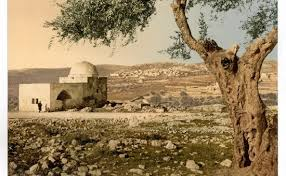 "קול ברמה נשמע..."
הקולות הנשמעים
קוֹל בְּרָמָה נִשְׁמָע
	נְהִי	
		בְּכִי תַמְרוּרִים
רָחֵל מְבַכָּה עַל בָּנֶיהָ מֵאֲנָה לְהִנָּחֵם עַל בָּנֶיהָ כִּי אֵינֶנּוּ"
"קול ברמה נשמע..."
הקול של מי נשמע ברמה?
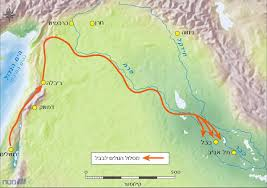 רש"י מפרש את הקול כבכיים של היוצאים לגלות שעברו דרך העיר רמה, שמצפון לירושלים, בדרכם לבבל. 
הוא מבסס את דבריו על המתואר בספר ירמיהו פרק מ': 

"הַדָּבָר אֲשֶׁר הָיָה אֶל יִרְמְיָהוּ מֵאֵת ה' אַחַר שַׁלַּח אֹתוֹ נְבוּזַרְאֲדָן רַב טַבָּחִים מִן הָרָמָה בְּקַחְתּוֹ אֹתוֹ וְהוּא אָסוּר בָּאזִקִּים בְּתוֹךְ כָּל גָּלוּת יְרוּשָׁלִַם וִיהוּדָה הַמֻּגְלִים בָּבֶלָה" (ירמיהו מ', א)
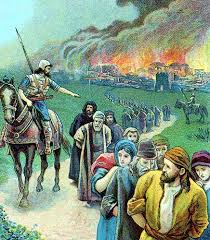 "קול ברמה נשמע..."
הקול של מי נשמע ברמה?
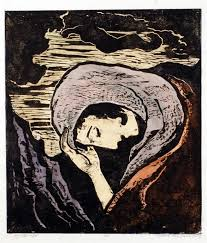 רמב"ן לבראשית, ל"ה, טז:
"...על כן אני אומר שהכתוב שאומר קול ברמה נשמע (ירמיה לא יד), מליצה כדרך משל, לאמר כי הייתה רחל צועקת בקול גדול ומספד מר עד שנשמע הקול למרחוק..."
'קול ברמה' – קול רם
"קול ברמה נשמע..."
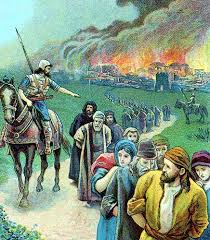 הקול של מי נשמע?
רש"י: קולם של הגולים מיהודה לבבל, נשמע ב(עיר) רמה, בדרכם לגלות. 




רמב"ן: קולה של רחל, הבוכה בקול רם
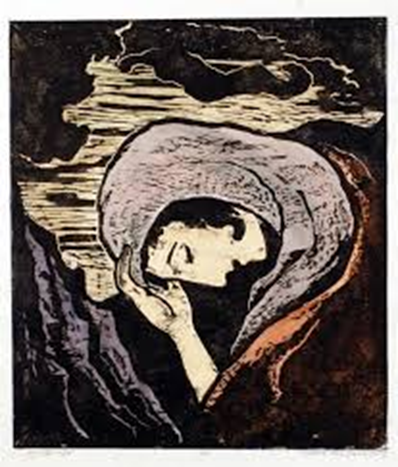 "רחל מבכה על בניה"
על מה בוכה רחל אמנו?
על פי פירוש דעת מקרא:
רחל בוכה גם על בני יוסף שגלו מן הארץ בימי חורבן שומרון,
וגם על בני בנימין ויהודה שעברו דרך רמה שבבנימין בדרכם לבבל.

רחל אמנו נקברה בארץ והיא כואבת את עזיבת הבנים את הארץ.
תשובתו של הקב"ה לרחל
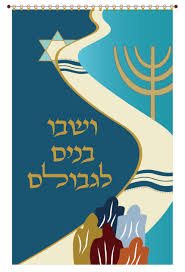 פס' טו: "מִנְעִי קוֹלֵךְ מִבֶּכִי וְעֵינַיִךְ מִדִּמְעָה
	      כִּי יֵשׁ שָׂכָר לִפְעֻלָּתֵךְ נְאֻם ה'
	      ושָׁבוּ מֵאֶרֶץ אוֹיֵב"
תשובתו של הקב"ה לרחל
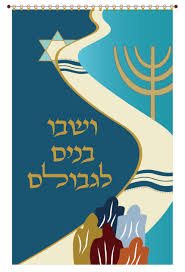 פס' טו: "מִנְעִי קוֹלֵךְ מִבֶּכִי וְעֵינַיִךְ מִדִּמְעָה
	      כִּי יֵשׁ שָׂכָר לִפְעֻלָּתֵךְ נְאֻם ה'
	      ושָׁבוּ מֵאֶרֶץ אוֹיֵב"
מהי הפעולה שעשתה רחל שבזכותה ישובו הבנים לארץ?
תשובתו של הקב"ה לרחל
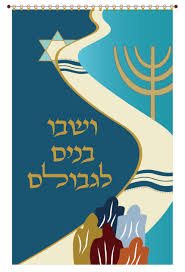 פס' טו: "מִנְעִי קוֹלֵךְ מִבֶּכִי וְעֵינַיִךְ מִדִּמְעָה
	      כִּי יֵשׁ שָׂכָר לִפְעֻלָּתֵךְ נְאֻם ה'
	      ושָׁבוּ מֵאֶרֶץ אוֹיֵב"
מהי הפעולה שעשתה רחל שבזכותה ישובו הבנים לארץ?
שד"ל (טו): 
לִפְעֻלָּתֵךְ –
הפעולה היא הבכי והנהי שעשתה על בניה.
תשובתו של הקב"ה לרחל
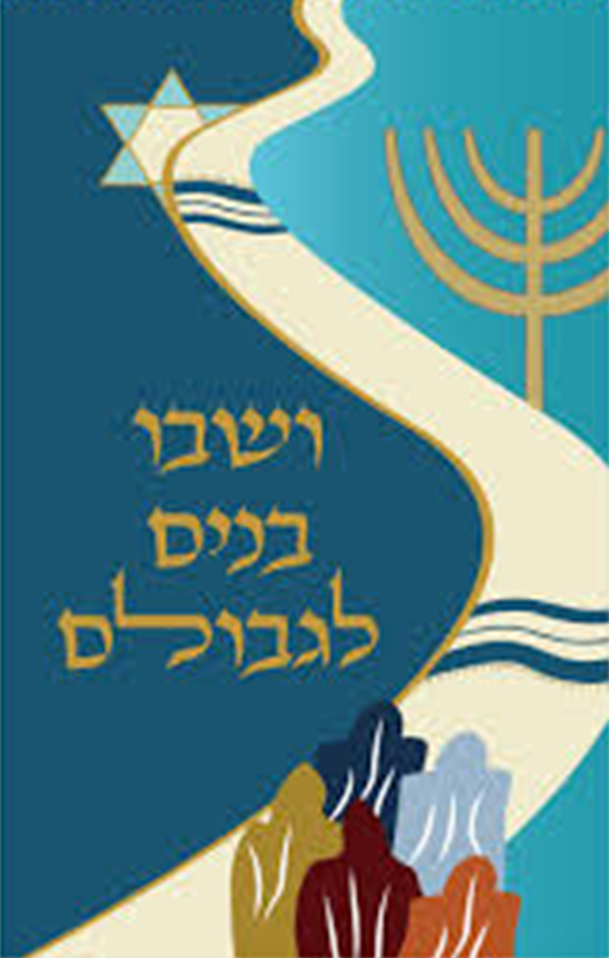 פס' טו: "מִנְעִי קוֹלֵךְ מִבֶּכִי וְעֵינַיִךְ מִדִּמְעָה
	      כִּי יֵשׁ שָׂכָר לִפְעֻלָּתֵךְ נְאֻם ה'
	      ושָׁבוּ מֵאֶרֶץ אוֹיֵב"
רש"י: מדרש אגדה אמר שהלכו אבות ואמהות לפייס את הקב"ה על שהעמיד מנשה דמות בהיכל ולא נתפייס.
נכנסה רחל אמרה לפניו: ריבונו של עולם, רחמי מי מרובים - רחמיך או רחמי בשר ודם? הוי אומר רחמיך מרובים. והלא אני, הכנסתי צרתי בתוך ביתי, שכל עבודה שעבד יעקב את אבי לא עבד אלא בשבילי. כשבאתי ליכנס לחופה הכניסו את אחותי [במקומי], ולא די ששתקתי אלא שמסרתי לה [את] סימני. אף אתה, אם הכניסו בניך צרתך בביתך [פסל לבית המקדש], שתוק להם. 
אמר לה: יפה למדת סנגוריא יש שכר לפעולתך ולצדקתך שמסרת סימנך לאחותך. 			(מבוסס על איכה רבה, פתיחה כה)
מהי הפעולה שעשתה רחל שבזכותה ישובו הבנים לארץ?


המדרש בביצוע פרחי ירושלים
תשובתו של הקב"ה לרחל
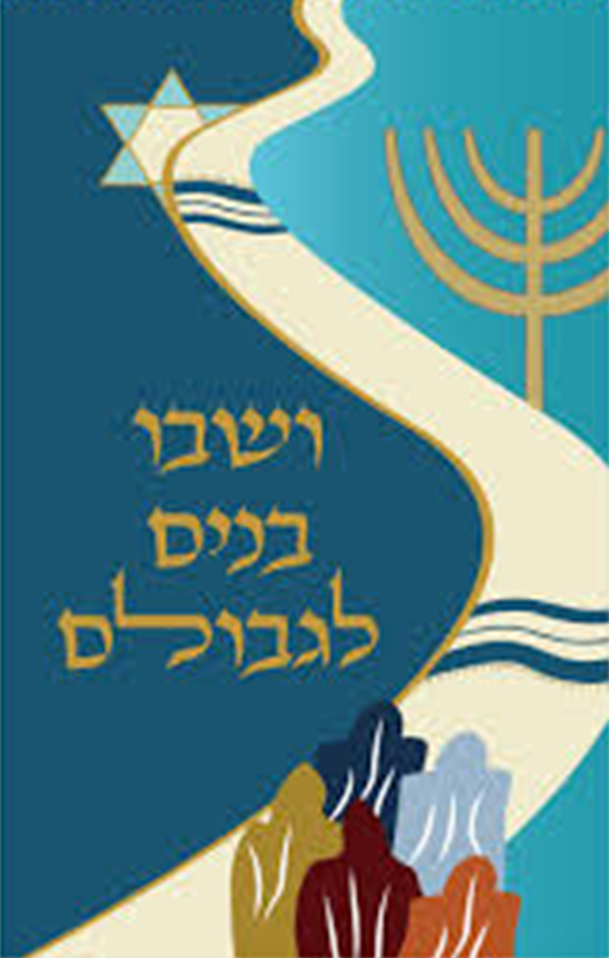 פס' טו: "מִנְעִי קוֹלֵךְ מִבֶּכִי וְעֵינַיִךְ מִדִּמְעָה
	      כִּי יֵשׁ שָׂכָר לִפְעֻלָּתֵךְ נְאֻם ה'
	      ושָׁבוּ מֵאֶרֶץ אוֹיֵב"
מהי הפעולה שעשתה רחל שבזכותה ישובו הבנים לארץ?
לפי שד"ל הפעולה היא הבכי והתחנונים
לפי רש"י הפעולה היא הבקשה שלה מהקב"ה שירחם על בניו כפי שהיא ריחמה על אחותה.
השיר נכתב בהשראת הפסוקים מירמיהו לאחר מלחמת ששת הימים עם החזרה לקבר רחל ולנחלות בניה.
ראי רחל ראי
רְאִי אֲבַק דְּרָכִים עוֹלֶה מֵעִיר שָלֵם
וְרֶכֶב הַבַּרְזֶל שוֹעֵט אֶל מוּל עִירֵךְ
וְעַם שָלֵם מַבִּיט, מַבִּיט בָּךְ כְּחוֹלֵם
כַּנְפֵי פְּלָדָה חָגוֹת מֵעַל קִבְרֵךְ.
רְאִי רָחֵל, רְאִי
רְאִי רִבּוֹן עוֹלָם
רְאִי רָחֵל, רְאִי
הֵם שָבוּ לִגְבוּלָם.
מילים: שמואל רוזן, לחן: אפי נצר
רְאִי רוּחוֹת אִיָּר נוֹשְׂאוֹת טוּרֵי פְּלָדָה
גַּם בִּנְיָמִין עִמָּנוּ פֹּה וְגַם יוֹסֵף,
כּוֹכָב בֵּית לֶחֶם מְנַצְנֵץ בִּרְעָדָה
גַּם הֶחָלוּץ עִמָּנוּ גַּם הַמְּאַסֵּף.
רְאִי רָחֵל, רְאִי…
מִנְעִי קוֹלֵךְ, רָחֵל, מִנְעִי קוֹלֵךְ מִבְּכִי
כֻּלָנוּ פֹּה, רָחֵל, עִם הַתַּרְמִיל עַל שֶכֶם
שוּב לֹא נֵלֵךְ, רָחֵל, וְאַת שוּב לֹא תֵּלְכִי
שוּב לֹא נֵלֵךְ, רָחֵל, מִנִּי שַדְמוֹת בֵּית לֶחֶם.
רְאִי רָחֵל, רְאִי…
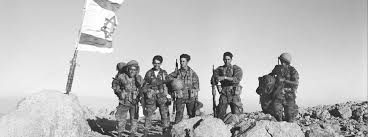 קבלת תשובת אפרים
(יז) שָׁמוֹעַ שָׁמַעְתִּי אֶפְרַיִם מִתְנוֹדֵד יִסַּרְתַּנִי וָאִוָּסֵר כְּעֵגֶל לֹא לֻמָּד הֲשִׁיבֵנִי וְאָשׁוּבָה כִּי אַתָּה ה' אֱלֹהָי: (יח) כִּי אַחֲרֵי שׁוּבִי נִחַמְתִּי וְאַחֲרֵי הִוָּדְעִי סָפַקְתִּי עַל יָרֵךְ בֹּשְׁתִּי וְגַם נִכְלַמְתִּי כִּי נָשָׂאתִי חֶרְפַּת נְעוּרָי:
(יט) הֲבֵן יַקִּיר לִי אֶפְרַיִם אִם יֶלֶד שַׁעֲשֻׁעִים כִּי מִדֵּי דַבְּרִי בּוֹ זָכֹר אֶזְכְּרֶנּוּ עוֹד עַל כֵּן הָמוּ מֵעַי לוֹ רַחֵם אֲרַחֲמֶנּוּ נְאֻם ה':
קבלת תשובת אפרים
(יז) שָׁמוֹעַ שָׁמַעְתִּי אֶפְרַיִם מִתְנוֹדֵד יִסַּרְתַּנִי וָאִוָּסֵר כְּעֵגֶל לֹא לֻמָּד הֲשִׁיבֵנִי וְאָשׁוּבָה כִּי אַתָּה ה' אֱלֹהָי: (יח) כִּי אַחֲרֵי שׁוּבִי נִחַמְתִּי וְאַחֲרֵי הִוָּדְעִי סָפַקְתִּי עַל יָרֵךְ בֹּשְׁתִּי וְגַם נִכְלַמְתִּי כִּי נָשָׂאתִי חֶרְפַּת נְעוּרָי:
(יט) הֲבֵן יַקִּיר לִי אֶפְרַיִם אִם יֶלֶד שַׁעֲשֻׁעִים כִּי מִדֵּי דַבְּרִי בּוֹ זָכֹר אֶזְכְּרֶנּוּ עוֹד עַל כֵּן הָמוּ מֵעַי לוֹ רַחֵם אֲרַחֲמֶנּוּ נְאֻם ה':
שד"ל מסביר את הקשר בין הפסוקים:
לאחר שהבטיח ה' לרחל אמנו:
"וְשָׁבוּ בָנִים לִגְבוּלָם"
מתייחס הנביא לבנים עצמם
מבנה הפסוקים
הכתוב משמיע בגוף ראשון את דבר ה' ודברי אפרים ויוצר מעין 'דו-שיח' ביניהם:
שָׁמוֹעַ שָׁמַעְתִּי אֶפְרַיִם מִתְנוֹדֵד
 				יִסַּרְתַּנִי וָאִוָּסֵר כְּעֵגֶל לֹא לֻמָּד
				הֲשִׁיבֵנִי וְאָשׁוּבָה כִּי אַתָּה ה' אֱלֹהָי: 					כִּי אַחֲרֵי שׁוּבִי נִחַמְתִּי וְאַחֲרֵי הִוָּדְעִי סָפַקְתִּי 				עַל יָרֵךְ 
				בֹּשְׁתִּי וְגַם נִכְלַמְתִּי כִּי נָשָׂאתִי חֶרְפַּת נְעוּרָי:
הֲבֵן יַקִּיר לִי אֶפְרַיִם אִם יֶלֶד שַׁעֲשֻׁעִים
כִּי מִדֵּי דַבְּרִי בּוֹ זָכֹר אֶזְכְּרֶנּוּ עוֹד
עַל כֵּן הָמוּ מֵעַי לוֹ רַחֵם אֲרַחֲמֶנּוּ
נְאֻם ה':
מבנה הפסוקים
הכתוב משמיע בגוף ראשון את דבר ה' ודברי אפרים ויוצר מעין 'דו-שיח' ביניהם:
ביטויים של סבל
רצון לתשובה
שָׁמוֹעַ שָׁמַעְתִּי אֶפְרַיִם מִתְנוֹדֵד
 				יִסַּרְתַּנִי וָאִוָּסֵר כְּעֵגֶל לֹא לֻמָּד
				הֲשִׁיבֵנִי וְאָשׁוּבָה כִּי אַתָּה ה' אֱלֹהָי: 					כִּי אַחֲרֵי שׁוּבִי נִחַמְתִּי וְאַחֲרֵי הִוָּדְעִי סָפַקְתִּי 				עַל יָרֵךְ 
				בֹּשְׁתִּי וְגַם נִכְלַמְתִּי כִּי נָשָׂאתִי חֶרְפַּת נְעוּרָי:
הֲבֵן יַקִּיר לִי אֶפְרַיִם אִם יֶלֶד שַׁעֲשֻׁעִים
כִּי מִדֵּי דַבְּרִי בּוֹ זָכֹר אֶזְכְּרֶנּוּ עוֹד
עַל כֵּן הָמוּ מֵעַי לוֹ רַחֵם אֲרַחֲמֶנּוּ
נְאֻם ה':
רגשות של בושה, צער וחרטה
מבנה הפסוקים
הכתוב משמיע בגוף ראשון את דבר ה' ודברי אפרים ויוצר מעין 'דו-שיח' ביניהם:
ביטויים של סבל
שָׁמוֹעַ שָׁמַעְתִּי אֶפְרַיִם מִתְנוֹדֵד
 				יִסַּרְתַּנִי וָאִוָּסֵר כְּעֵגֶל לֹא לֻמָּד
				הֲשִׁיבֵנִי וְאָשׁוּבָה כִּי אַתָּה ה' אֱלֹהָי: 					כִּי אַחֲרֵי שׁוּבִי נִחַמְתִּי וְאַחֲרֵי הִוָּדְעִי סָפַקְתִּי 				עַל יָרֵךְ 
				בֹּשְׁתִּי וְגַם נִכְלַמְתִּי כִּי נָשָׂאתִי חֶרְפַּת נְעוּרָי:
הֲבֵן יַקִּיר לִי אֶפְרַיִם אִם יֶלֶד שַׁעֲשֻׁעִים
כִּי מִדֵּי דַבְּרִי בּוֹ זָכֹר אֶזְכְּרֶנּוּ עוֹד
עַל כֵּן הָמוּ מֵעַי לוֹ רַחֵם אֲרַחֲמֶנּוּ
נְאֻם ה':
רצון לתשובה
רגשות של בושה, צער וחרטה
ביטויים המעידים על אהבת ה' הגדולה את ישראל
האם אהבת ה' היא הסיבה היחידה להיענות של ה' לבקשת אפרים?
ר' יוסף קרא (יט):
הֲבֵן יַקִּיר לִי אֶפְרַיִם אִם יֶלֶד שַׁעֲשֻׁעִים –
מקרא תמוה הוא זה (=כתוב שיש לקרוא אותו כשאלה רטורית)... וזה פתרונו: וכי בן יקיר הוא לי אפרים? או יֶלֶד שַׁעֲשֻׁעִים?... 
והלא מעולם מַמרה היה על דברי... ואין בכל השבטים שחטא והחטיא את ישראל כשבט אפרים!... 
אלא, על אשר הוא מתנחם ושב מפשעו, "עַל כֵּן הָמוּ מֵעַי לוֹ" ו"רַחֵם אֲרַחֲמֶנּוּ".
האם אהבת ה' היא הסיבה היחידה להיענות של ה' לבקשת אפרים?
ר' יוסף קרא (יט):
הֲבֵן יַקִּיר לִי אֶפְרַיִם אִם יֶלֶד שַׁעֲשֻׁעִים –
מקרא תמוה הוא זה (=כתוב שיש לקרוא אותו כשאלה רטורית)... וזה פתרונו: וכי בן יקיר הוא לי אפרים? או יֶלֶד שַׁעֲשֻׁעִים?... 
והלא מעולם מַמרה היה על דברי... ואין בכל השבטים שחטא והחטיא את ישראל כשבט אפרים!... 
אלא, על אשר הוא מתנחם ושב מפשעו, "עַל כֵּן הָמוּ מֵעַי לוֹ" ו"רַחֵם אֲרַחֲמֶנּוּ".
אפרים חזרו בתשובה
ולכן ה' מרחם עליהם

"הֲשִׁיבֵנִי וְאָשׁוּבָה כִּי אַתָּה ה' אֱלֹהָי: כִּי אַחֲרֵי שׁוּבִי נִחַמְתִּי..."
הגאולה העתידה - שיבת ציון
שלושה מרכיבים שונים מוזכרים בנבואה זו וגורמים לתהליך הגאולה להתממש:
(1)        אהבת ה' את בניו ומידת הרחמים

(2)        בכייה של רחל אמנו (ולפי המדרש גם מעשיה הטובים בעבר)

(3)        חזרה בתשובה של היושבים בגולה
מה למדנו היום?
לסיכום
למדנו כי הנבואה על גאולת הרי השומרון, מעודדת את אנשי יהודה.
עיינו ב'בכי' הנשמע וראינו דרכים שונות להסביר מי בוכה ועל מה?
הבנו את המאפיינים של החזרה לארץ מן הגלות על פי דברי הנבואה?
למדנו מדוע הקב"ה משיב את שבותם של בניו.
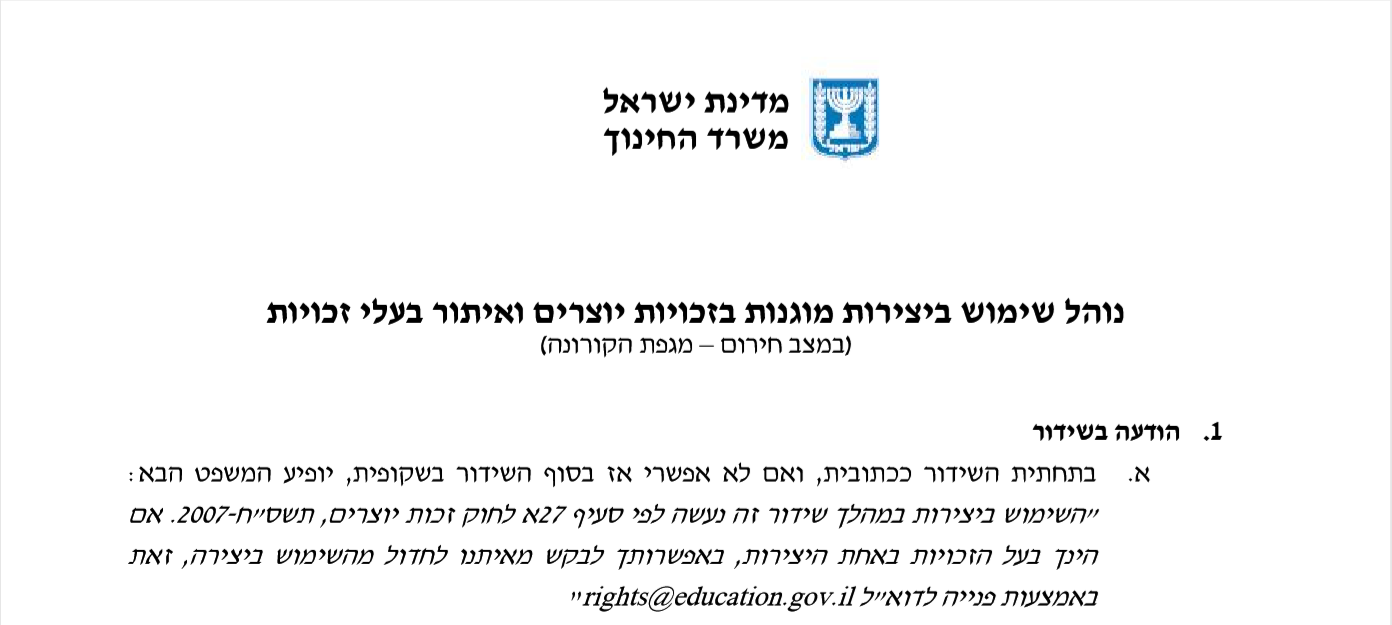 שימוש ביצירות מוגנות בזכויות יוצרים ואיתור בעלי זכויות
השימוש ביצירות במהלך שידור זה נעשה לפי סעיף 27א לחוק זכות יוצרים, תשס"ח-2007. אם הינך בעל הזכויות באחת היצירות, באפשרותך לבקש מאיתנו לחדול מהשימוש ביצירה, זאת באמצעות פנייה לדוא"ל rights@education.gov.il